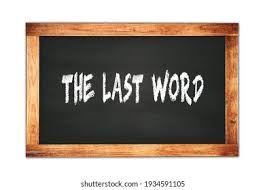 The Last Word on the Devil
The Last word on the Devil
(Revelation 19:20)  Then the beast was captured, and with him the false prophet who worked signs in his presence, by which he deceived those who received the mark of the beast and those who worshiped his image. These two were cast alive into the lake of fire burning with brimstone.

(Revelation 20:10)  The devil, who deceived them, was cast into the lake of fire and brimstone where the beast and the false prophet are. And they will be tormented day and night forever and ever.
2 Extremes on the Devil
The Devil is a figment of our imagination – He does not exist.

The Devil is all powerful – can possess, control us, and we cannot win a fight against him.

Bible teaches – Devil has power, but we can win.
The Devil has power
(2 Corinthians 2:11)  lest Satan should take advantage of us; for we are not ignorant of his devices.
His devices – Deception
Caused David to sin – 1 Chronicles 21:1
Liar, father of lies – John 8:44
Blind our mind – 2 Corinthians 4:4
Sear our conscience – 1 Timothy 4:1-3
Teach false doctrine – Matthew 15:8-9
The Devil has power
His devices – Doubt
He plants seeds of doubt
“IF” is his favorite word
(Revelation 12:10)  Then I heard a loud voice saying in heaven, "Now salvation, and strength, and the kingdom of our God, and the power of His Christ have come, for the accuser of our brethren, who accused them before our God day and night, has been cast down.
The Devil has power
His devices – Desire
Noah’s day – thoughts only evil – Genesis 6:5

1 John 2:15-17 – Lust of flesh, lust of eyes, pride of life

James 1:12-18 – drawn away by our own lusts, and enticed
The Devil has power
His devices – Disruption
Hindered Paul’s travels – 1 Thessalonians 2:18
Paul’s thorn in the flesh – 2 Corinthians 12:7
Sheep in the midst of wolves – Matthew 10:16

Wrong to say – “Providentially hindered”
God does not hinder us – the Devil does
Can I win against this power?
(Ephesians 6:10)  Finally, my brethren, be strong in the Lord and in the power of His might.
(Ephesians 6:11)  Put on the whole armor of God, that you may be able to stand against the wiles of the devil.

(Colossians 2:15)  Having disarmed principalities and powers, He made a public spectacle of them, triumphing over them in it.
Can I win against this power?
(James 4:7)  Therefore submit to God. Resist the devil and he will flee from you.

(Galatians 5:16)  I say then: Walk in the Spirit, and you shall not fulfill the lust of the flesh.

(Ephesians 4:26)  "BE ANGRY, AND DO NOT SIN": do not let the sun go down on your wrath, (27)  nor give place to the devil.
Can I win against this power?
(1 Peter 5:8)  Be sober, be vigilant; because your adversary the devil walks about like a roaring lion, seeking whom he may devour. (9)  Resist him, steadfast in the faith, knowing that the same sufferings are experienced by your brotherhood in the world.
Can I win against this power?
(Joshua 24:15)  And if it seems evil to you to serve the LORD, choose for yourselves this day whom you will serve, whether the gods which your fathers served that were on the other side of the River, or the gods of the Amorites, in whose land you dwell. But as for me and my house, we will serve the LORD."
How to win against the Devil
Don’t try to out run the Devil.
There is no armor on your back.
Meet him head on – Resist.

Problem is:
NOT – Devil is too strong
IS – We are not resisting
The last word on the Devil
(Revelation 20:10)  The devil, who deceived them, was cast into the lake of fire and brimstone where the beast and the false prophet are. And they will be tormented day and night forever and ever.